The Psychology of Social Security Claiming Decisions and the Design of Interventions
Suzanne B. Shu, UCLA
John W. Payne, Duke University
Namika Sagara, Duke University
This research was pursuant to a grant from the U.S. Social Security Administration (SSA) as part of the Retirement Research Consortium (RRC). The findings and conclusions are solely those of the authors and do not represent the views of SSA, any agency of the Federal Government, the NBER Retirement Research Center, UCLA, or Duke University.
Our primary goals in this project
Continue investigating how claiming intentions relate to individual differences in life expectations, loss aversion, perceived fairness (ownership), and intertemporal patience
Compare/contrast how changes in information presentation can affect both claiming intentions and annuity preferences among the same study populations
Our prior work identified four significant individual level drivers of claiming decisions:
Life expectancy: individuals who expect to live longer prefer to claim later
Loss aversion: more loss averse individuals prefer to claim earlier
Perceived ownership: individuals who see the benefits as “earned” and deserved prefer to claim earlier
Intertemporal patience: more patient individuals prefer to claim later
We also found effects of information framing:
Cumulative information encourages earlier claiming by about 6 months, opposite its effect on annuity preferences

Our new Study 1 tested these effects of information framing and individual differences for both claiming and annuity tasks among the same population of respondents
[Speaker Notes: Online sample of 1,010 US residents aged 40 and above
Study design: Both annuity preference and claiming age tasks (order randomized), Information about financial benefits either provided as monthly only or cumulative payouts for ages 70-95, Three variations of annuity task, Individual difference measures]
Sample Cumulative Display for Claiming
Study 1 takeaway: Social Security claiming and annuity decisions are psychologically different
Claiming task results (DV = claiming age)
Seeing the cumulative payout table and completing annuity tasks first both result in significantly earlier claiming intentions 
All four individual difference measures are significant
Annuity task results (DV = annuity likelihood)
Information presentation and task order not significant
Annuity default description (purchase, 401k, or pension) significantly affects likelihood of taking annuity
Only perceived ownership and intertemporal patience measures significant
Study 2 approach
Lab survey using eyetracking technology to gain further insight into how attention relates to claiming behavior
Claiming task, with cumulative payout information
Eye movements and fixations tracked throughout the study
Claiming intentions results
50% early claimers (claiming age 62-64) and 25.8% late claimers (68-70)
Remainder indicate normal claiming age or “I don’t know”
Early claimers look at monthly payment amounts and younger age payouts
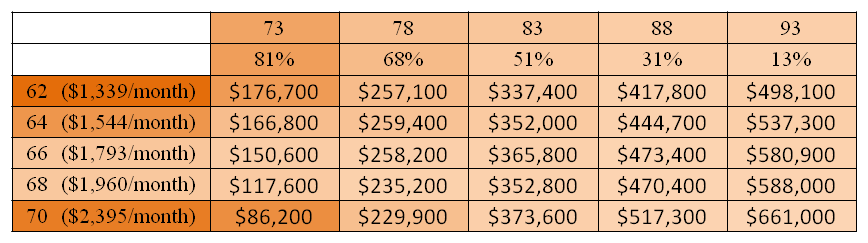 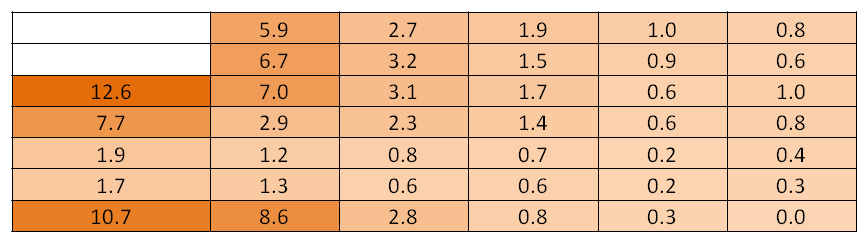 [Speaker Notes: Early claimers quickly focused on the information relevant to early claiming and continue to spend relatively more time on that information until the very end when they looked more at the information relevant to late claiming.]
Late claimers shift attention toward later age cumulative payout amounts
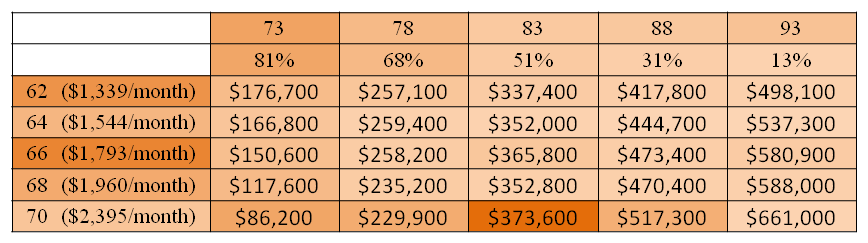 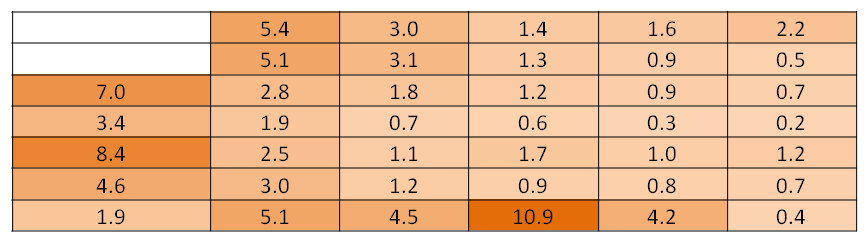 [Speaker Notes: Late claimers, however, first focused on the information relevant to early claiming, and about half way through their decision process, they moved on to the information relevant to the late claiming.]
Study 3 approach
Online sample of 831 US residents aged 40 and above
Study design:
Life expectations framed as “live to” or “die by”
Two versions of cumulative payout information table: same as Study 1, or rows and columns transposed
Claiming intentions and annuity choice tasks
Individual difference measures
[Speaker Notes: For this annuity task, rather than asking a likelihood of purchasing an annuity, individuals were asked whether they would choose an immediate life annuity (i.e., starting at age 65), a delayed annuity (starting at age 70 or later), or self-management of the retirement savings. By changing the annuity dependent variable in this way, the annuity choice becomes more similar to the Social Security claiming age decision.]
Study 3: Information presentation conditions
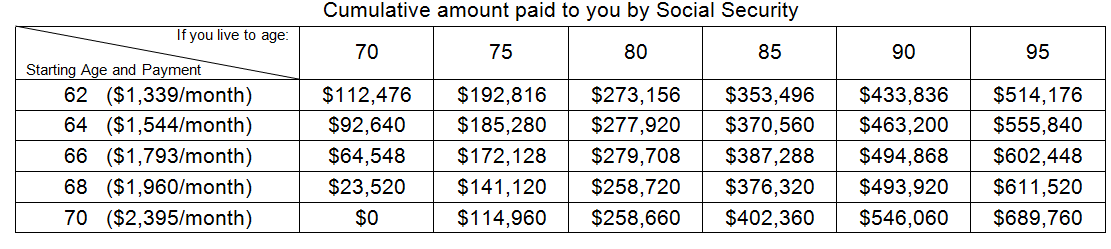 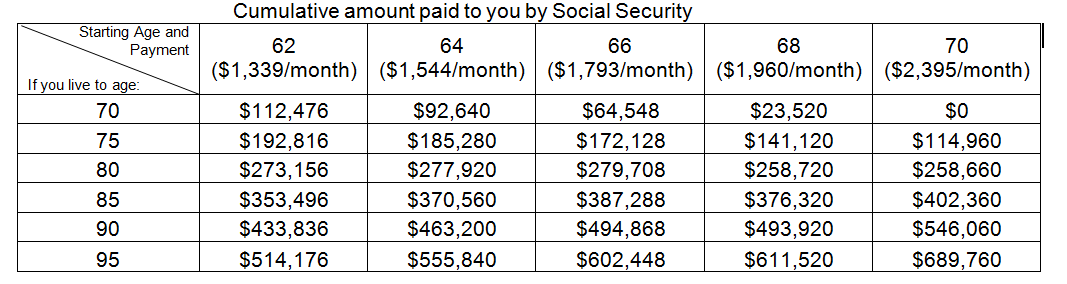 [Speaker Notes: Recent eyetracking research shows how horizontal eye movements can play an important role in information gathering (Shi, Wedel, and Pieters 2013).]
Study 3 takeaway: later claiming when presentation structure matches  life expectations
Claiming task results (DV = claiming age)
Significant interaction between live-to life expectations task and transposed table
All four individual difference measures are significant
Annuity task results (DV = annuity likelihood)
Information presentation and life expectations frame not significant
Ownership concerns predict overall preference for annuities
Life expectations and intertemporal patience measures predict preference for delayed annuities
[Speaker Notes: Subjects who received the starting claiming age listed in the columns along with life expectancy described with live-to framing indicated a desire to claim later than those who received the die-by framing in the same information display condition, but also later than those who received the starting age listed in the rows with live-to framing.]
Percent of respondents indicating later claiming (ages 68-70)
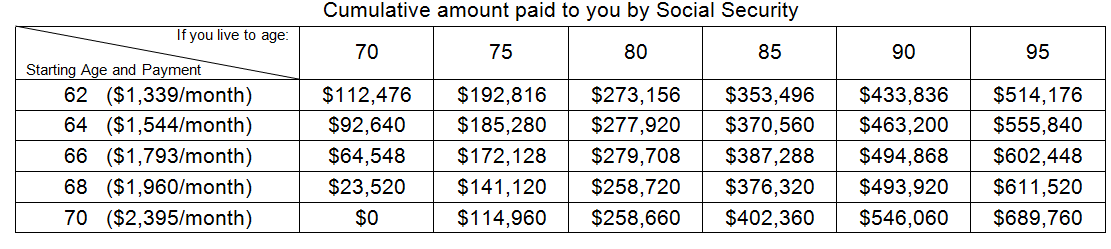 Live-to frame with rows: 27% prefer to claim late
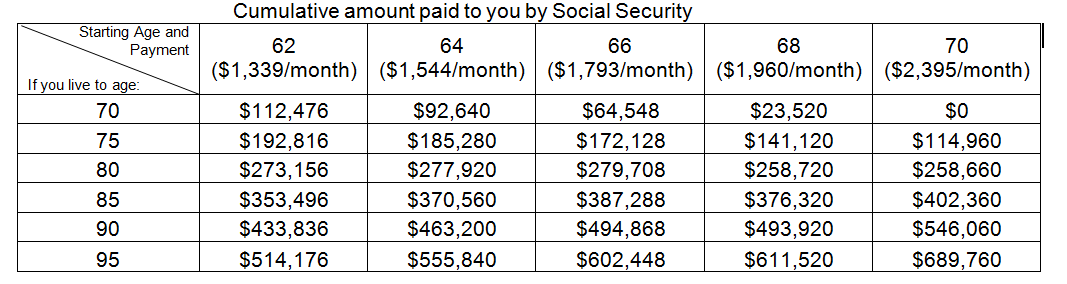 Live-to frame with columns: 35% prefer to claim late
[Speaker Notes: Tentative conclusion: If you want to present life expectation information (as being proposed in the UK) to encourage more thoughtful claiming decisions, and you also want to encourage later claiming, then the better frame for life expectation information is the Live-to frame and the better way to present cumulative payout information is to organized that information in such a way is to make the payout information at various ages more salient as rows.]
Implications
Information presentation for payouts has different effects on claiming decisions and annuity preferences
Cumulative payout tables lead to earlier claiming, have no or opposite effect on annuities 
Differential attention to aspects of payouts (i.e., focus on monthly or cumulative amounts) predicts early vs later claiming
Best to ask life expectancy in live-to frame, and to present important information in top rows
Individual measures of life expectancy, loss aversion, perceived ownership of benefits, and intertemporal patience significantly influence claiming decisions
However, impact on annuity preferences is much weaker